Ona tili
9-sinf
Mavzu: Matn va lug‘at ustida ishlash
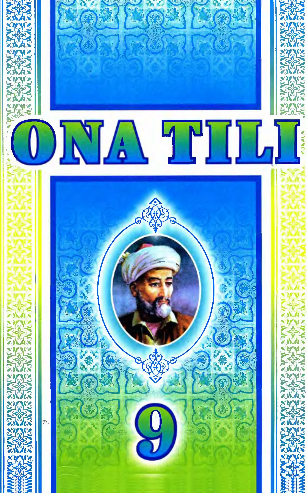 Umirov Javlon MuxamedovichToshkent viloyati  O‘rta Chirchiq tumani 21-umumiy o‘rta ta’lim maktabi o‘qituvchisi
Mustahkamlash
Agar har bir kishi bir donadan ko‘chat o‘tqazsa, diyorimiz bog‘-u bo‘stonga aylanadi.
Agar
Hol ergash gapli qo‘shma gap
Mustahkamlash
Mashrab shuni yaxshi biladiki, o‘rtog‘i uni aldamaydi.
-ki,
To‘ldiruvchi ergash gapli qo‘shma gap
Mustahkamlash
Yaxshi odatingiz shuki, barvaqt turasiz.
-ki,
Kesim ergash gapli qo‘shma gap
Mustahkamlash
Kim mehnatni sevsa, uning qadri baland bo‘ladi.
Kim …-sa, uning
Aniqlovchi  ergash gapli qo‘shma gap
Mustahkamlash
Nimaga ko‘zim tushsa, hammasi o‘tmishni yodimga solar.
Nimaga …-sa, hammasi
Ega ergash gapli qo‘shma gap
Matn va lug‘at ustida ishlash
Hayo dilni ravshan qiladurgan bir nurdirki, inson har vaqt shul ma’naviy nurning ziyosiga
muhtojdur. (Abdulla Avloniy)
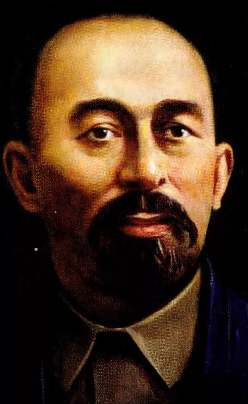 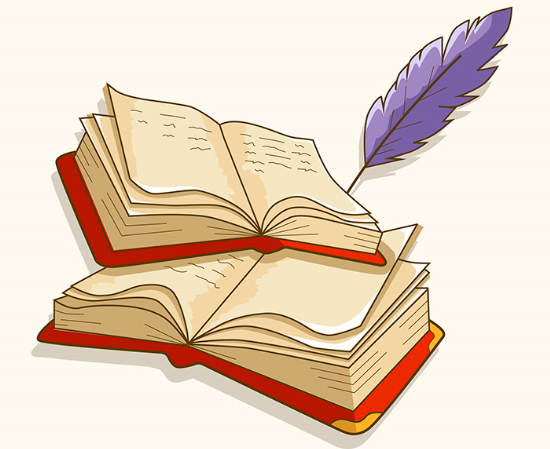 Matn va lug‘at ustida ishlash
uyat
Hayo
sharm
Nojo‘ya, noma’qul xatti-harakatdan tiyilish hissi; uyat, sharm
adab
ibo
or-nomus
128-mashq
Gaplarni ko‘chiring, bog‘lovchi vositalarga diqqat qiling. Bu hikmatlarni yodda tuting.
     
    
     1. Bilingki, jim turib salomat bo‘lish gapirib malomatga qolishdan afzal.
Shuni
To‘ldiruvchi ergash gapli qo‘shma gap
128-mashq
2. Shuni anglamoq kerakki, ota-ona uchun farzanddan ko‘ra yaqinroq kimsa yo‘q.
Shuni
- - - - -
To‘ldiruvchi ergash gapli qo‘shma gap
128-mashq
3. Shundan ehtiyot bo‘lingki, birovning ota-onasini haqorat qilgan odam o‘zining ota-onasini ham haqoratlagan bo‘ladi.
Shundan
- - - - - - -
To‘ldiruvchi ergash gapli qo‘shma gap
129-mashq
1. Katta arava qaysi yo‘ldan yursa, kichik arava ham xuddi shu yo‘ldan yuradi.
Qaysi
shu
Aniqlovchi ergash gapli qo‘shma gap
129-mashq
2. Sevgi shunday navbahorki, u tikandan gul qilur.
-ki
Aniqlovchi ergash gapli qo‘shma gap
130-mashq
1. Kasalini yashirsang, isitmasi oshkor qiladi.
-sa
130-mashq
2. Shuni esdan chiqarmaslik lozimki, johil odam har doim o‘zini boshqalardan ustun qo‘yadi.
-ki
131-mashq
Yusuf  Xos Hojib tomonidan aytilgan hikmatlar mag‘zini chaqing. Ergash gaplarni bog‘lovchi vositalarni izohlang.
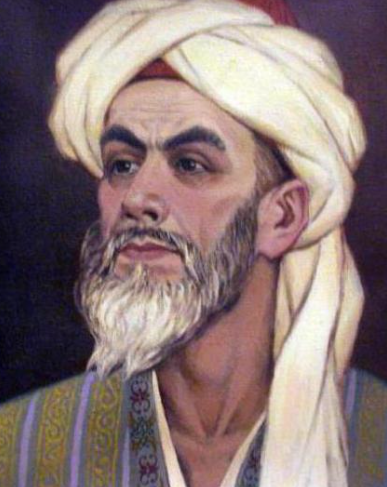 131-mashq
1. Jahl kelsa, yaxshi kishidan ham aql ketadi.
-sa
2. O‘limga qarshi dori-darmonlar foyda qilganda edi, tabiblar abadiy tirik qolgan bo‘lardilar.
-ganda edi
Lug‘at bilan ishlash
Mustaqil bajarish uchun topshiriq
132-mashq.  Quyidagi so‘zlarning ma’nosini yodda saqlang va ular ishtirokida ergashgan qo‘shma gaplar hosil qilib, daftaringizga yozing.

ZAHAR-ZAQQUM 
RIZQ
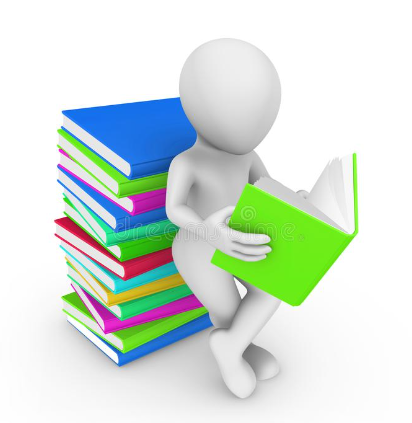